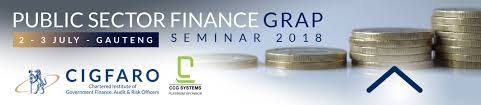 Artificial Intelligence : The Impact of Finance Professionals
 
By : Walter Muwandi
CIGFARO GRAP SEMINAR
2 July 2018

Emperors Palace : Ekurhuleni
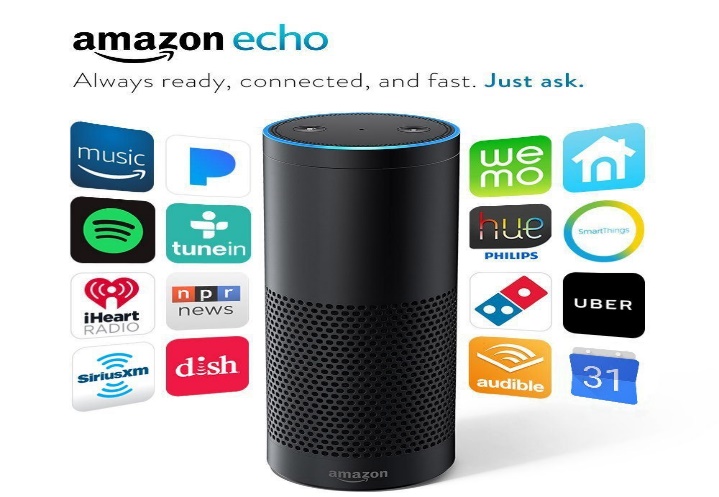 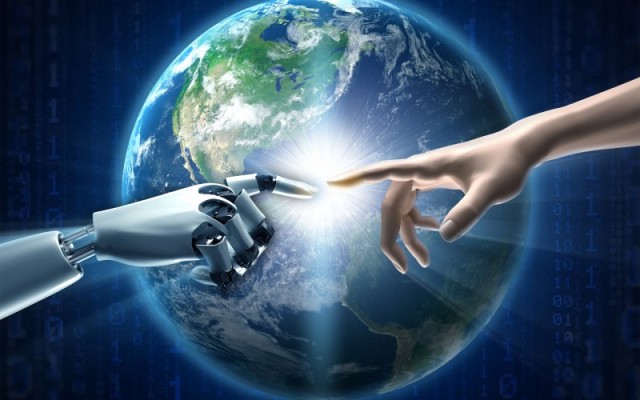 CIGFARO GRAP Seminar  Presentation
02 July 2018
1
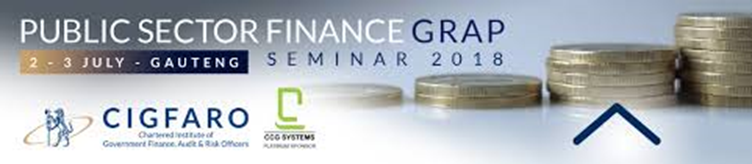 THE PAST



THE PRESENT



THE FUTURE
CIGFARO GRAP Seminar  presentation
02 July 2018
2
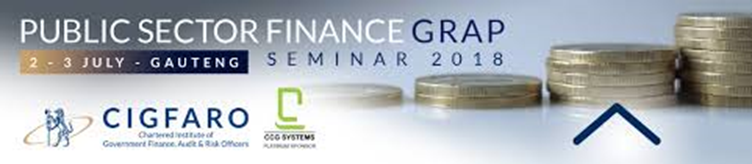 First Lets Look at The Evolutional of Finance Professionals
The us/we  Finance Professionals

The Millennial Finance Professionals


The Gen Z Finance Professionals


The Alpha Finance Professionals
ACCA LPC presentation
02 July 2018
3
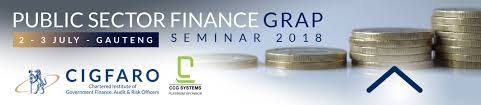 THE PAST
CIGFARO GRAP Seminar presentation
02 July 2018
4
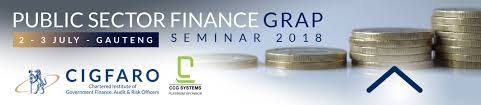 1. The Past
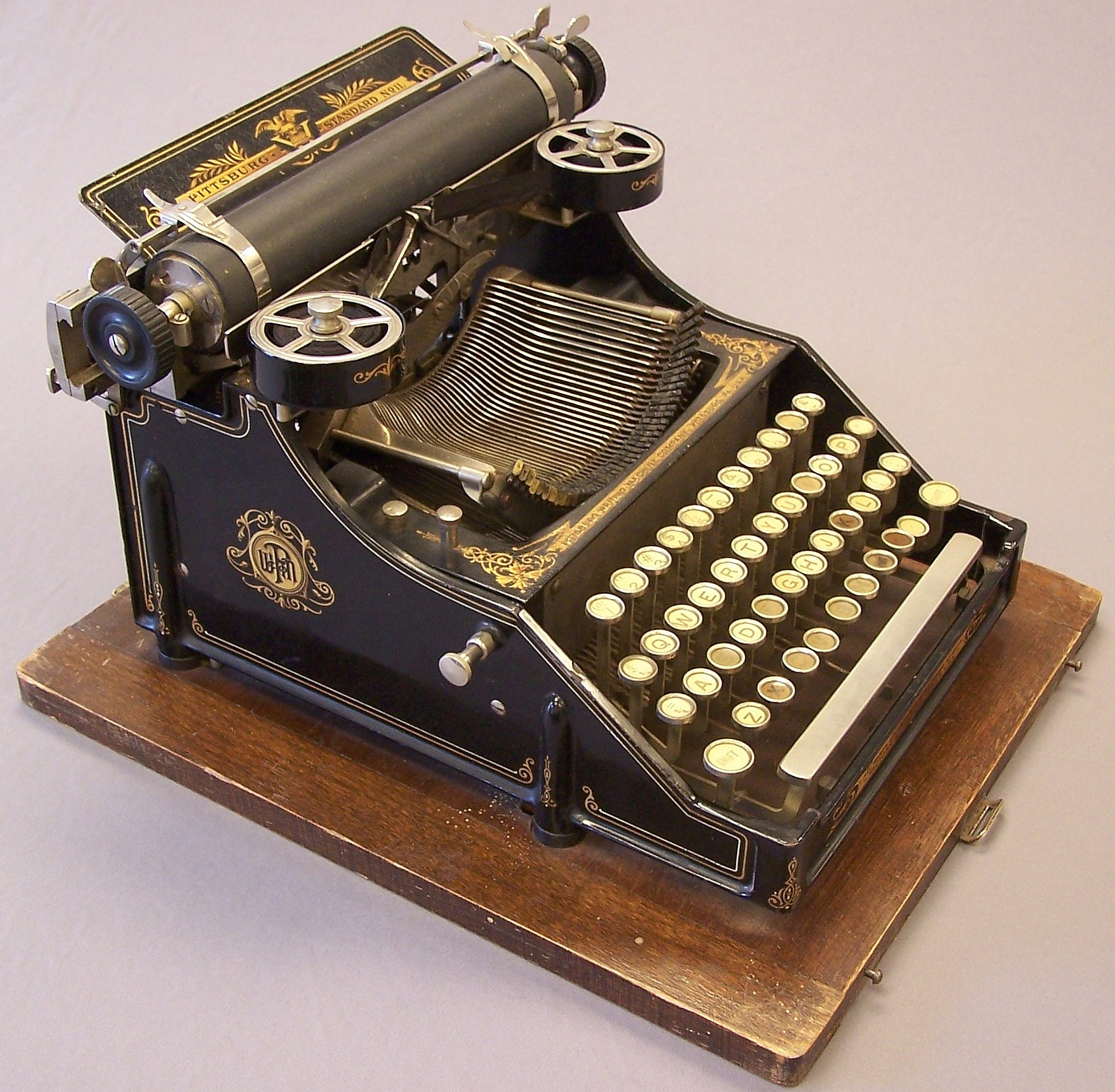 CIGFARO GRAP Seminar presentation
02 July 2018
5
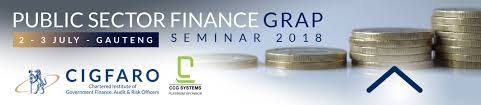 1. The Past Continued…..
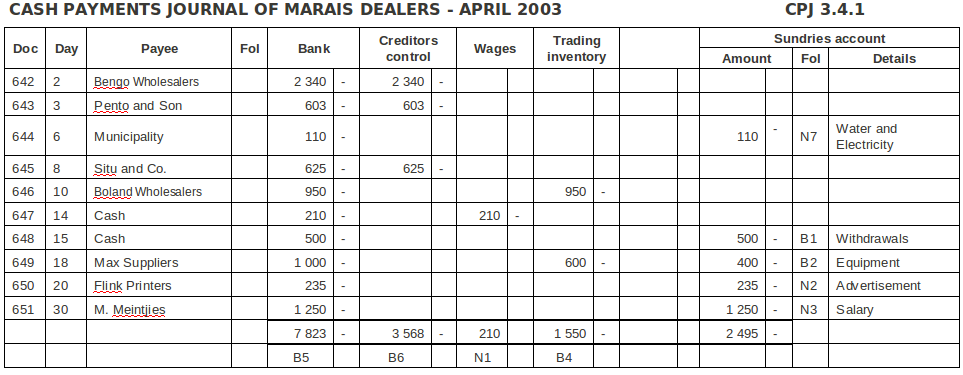 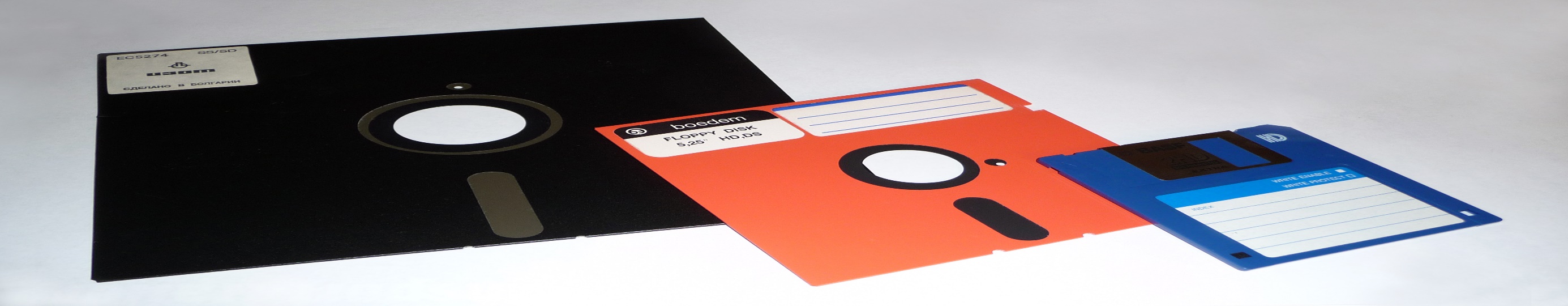 CIGFARO GRAP Seminar presentation
02 July 2018
6
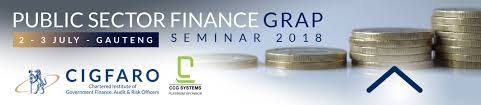 1. The Past Continued…….
Excel Financial Statements
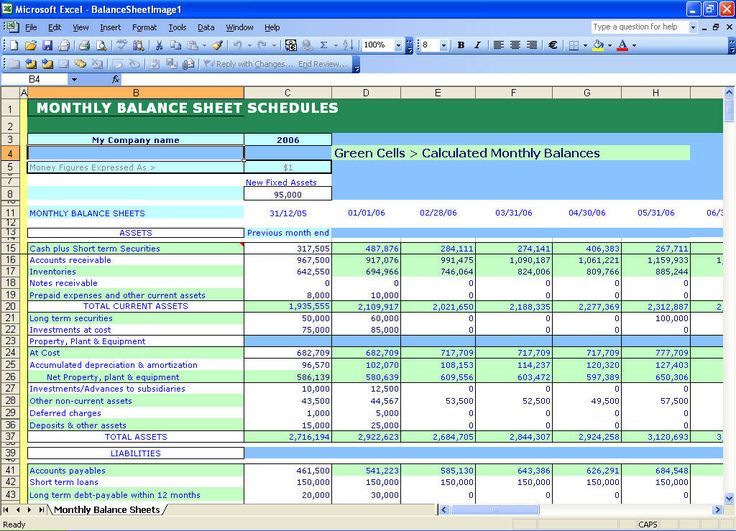 CIGFARO GRAP Seminar presentation
02 July 2018
7
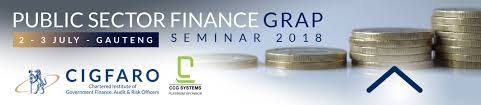 2. THE PRESENT
ACCA LPC presentation
02 July 2018
8
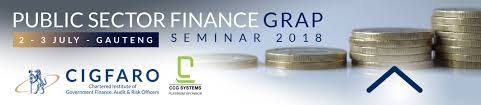 2.1 Use of AFS Preparation Software :
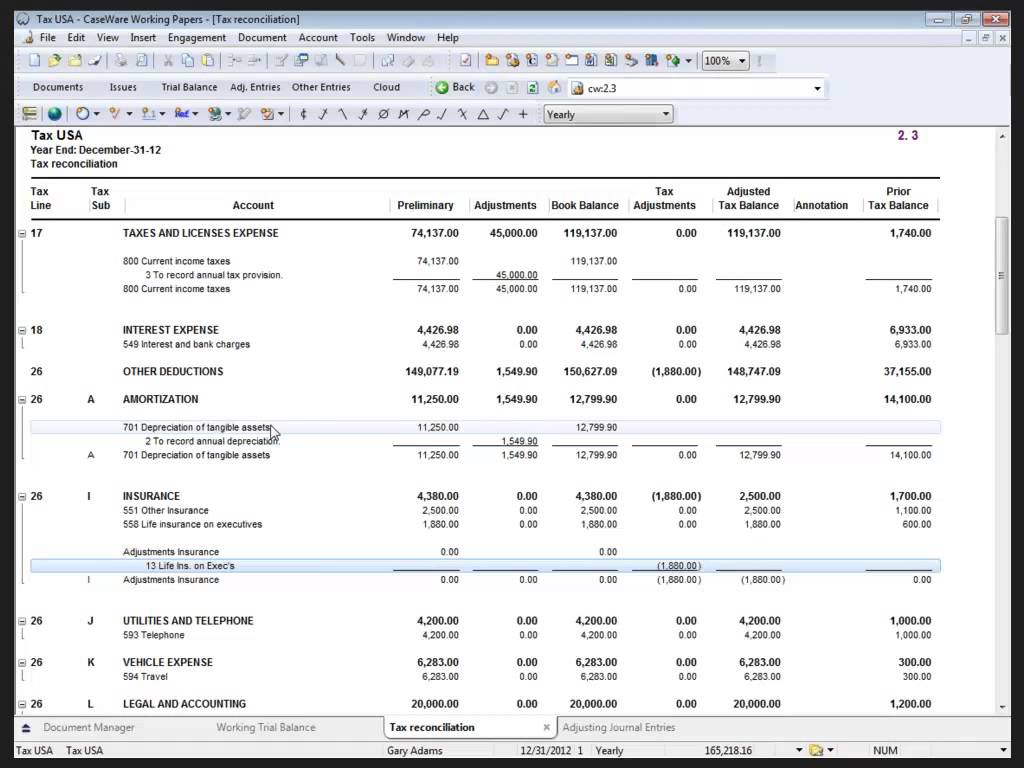 CIGFARO GRAP Seminar Presentation
02 July 2018
9
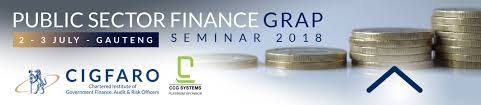 2.2 The Present Continued …..
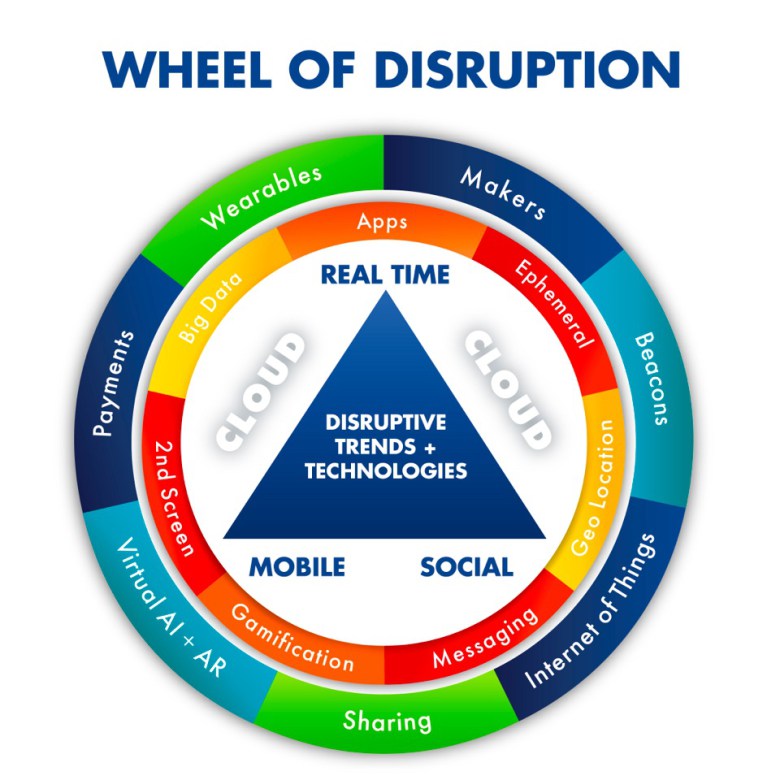 CIGFARO GRAP Seminar presentation
02 July 2018
10
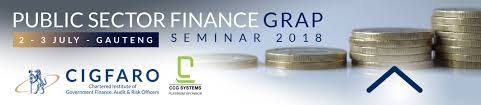 2.3 The Present Continued…..



2. THE PRESENT
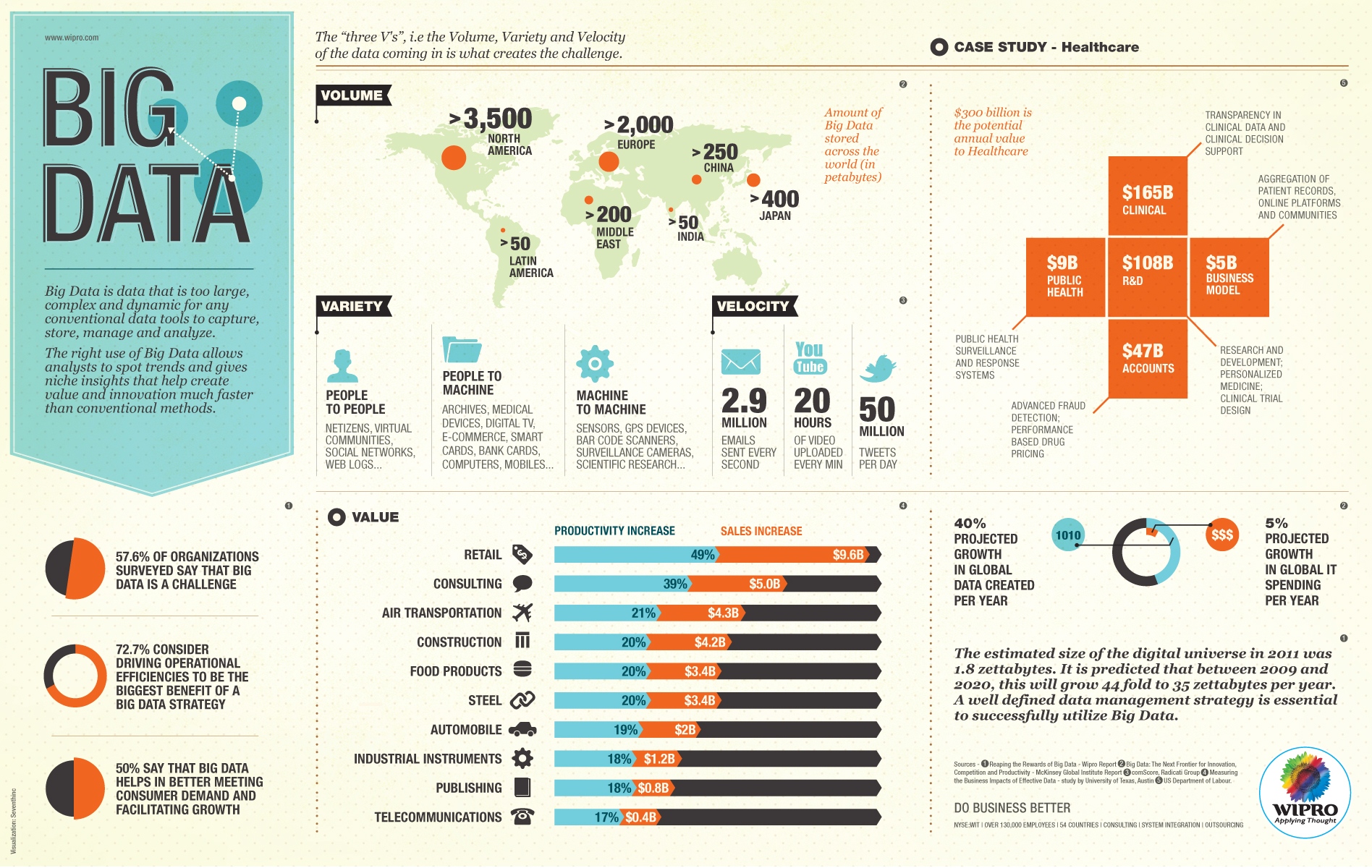 CIGFARO GRAP Seminar presentation
02 July 2018
11
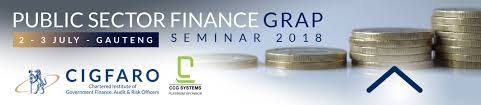 2.4  The Present Continued ….Interactive Session on How we Transact :
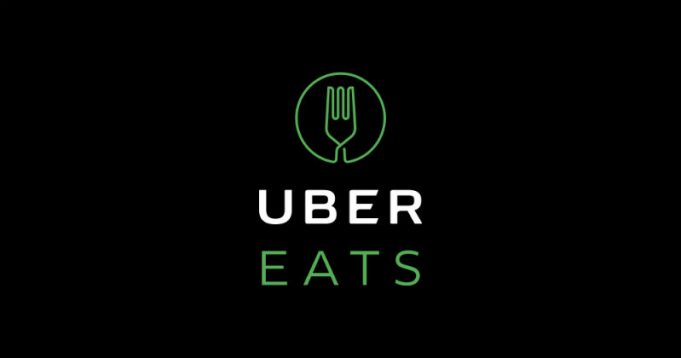 When you Order Food via Uber Eats

Lets Ponder  & Analyse :

Time Taken

Transactions/Parties/Legislation

How have these been Recorded?

How do we Collect Taxes?

How do we Audit them?
Will the Present methods of accounting work?
Continued…….
Continued…….
CIGFARO GRAP Seminar presentation
02 July 2018
12
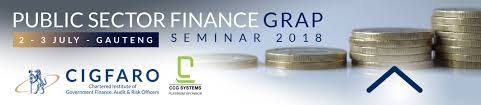 3. THE FUTURE
CIGFARO GRAP Seminar presentation
02 July 2018
13
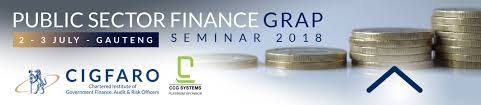 3.1 GRAP [#]
Crypto Currencies?
Crypto Assets?
Big Data Accounting?
CIGFARO GRAP Seminar presentation
02 July 2018
14
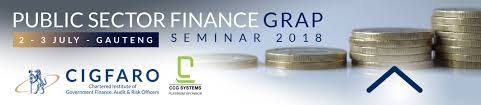 3.2 ARTIFICIAL INTELLIGENCE
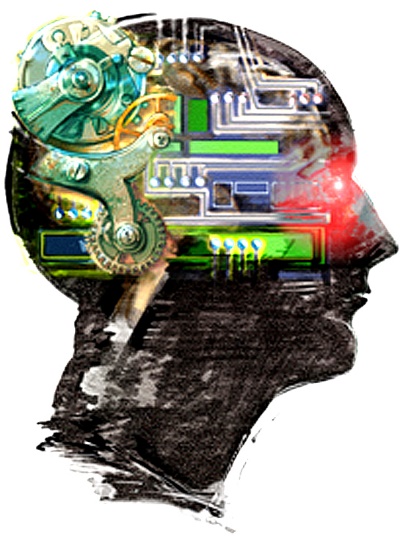 CIGFARO GRAP Seminar
BY-SA
CIGFARO GRAP Seminar presentation
02 July 2018
15
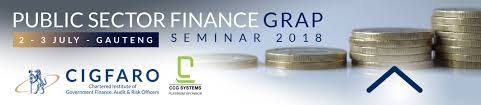 3.3 Intelligent Drones for inventory/Assets
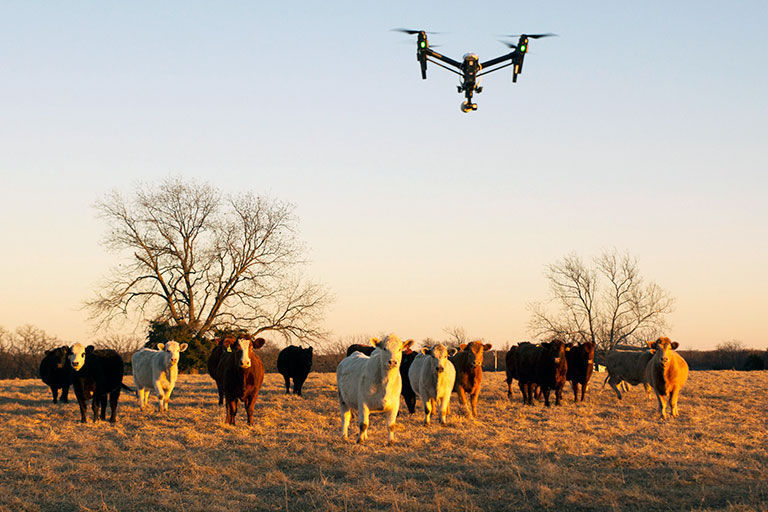 CIGFARO GRAP Seminar presentation
02 July 2018
16
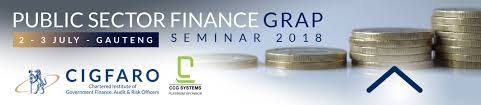 3.4 Chat Bots, OCR, Accounting at Source


THE FUTURE
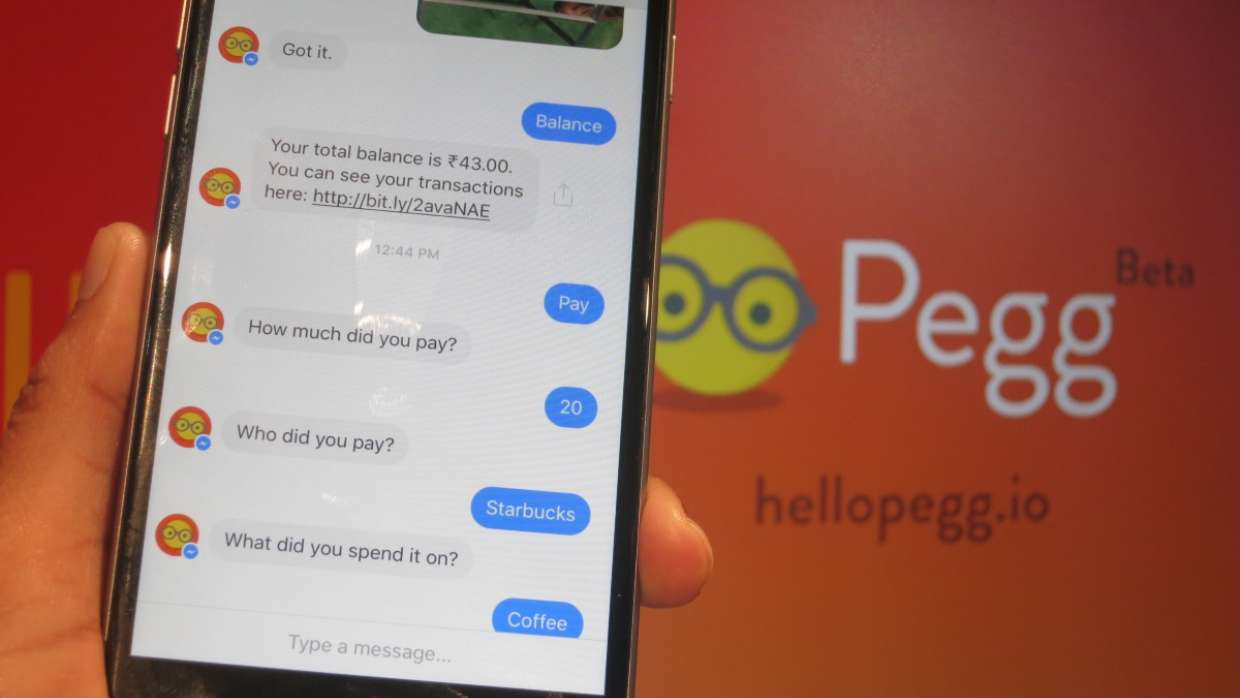 CIGFARO GRAP Seminar presentation
02 July 2018
17
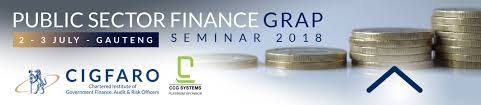 3. 5 The Future Continued….


Smart Accounting :

Machine Learning, Voice Interaction, Augmented Reality;
ERP Integration CRM, Hr, Payroll, etc eg Alexa & Sage One , Alexa and Web Hr
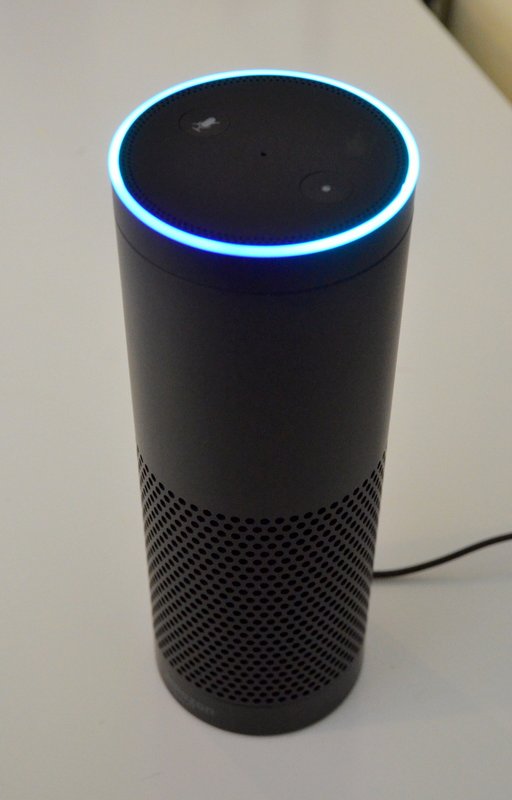 CIGFARO GRAP Seminar presentation
02 July 2018
18
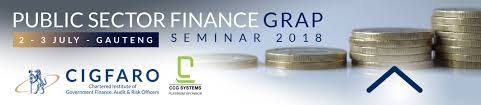 3.6 Humanoids, Robots


Presentations, Point of Sale, Dashboards, Learning and Development, Stocktakes, Data Analytics
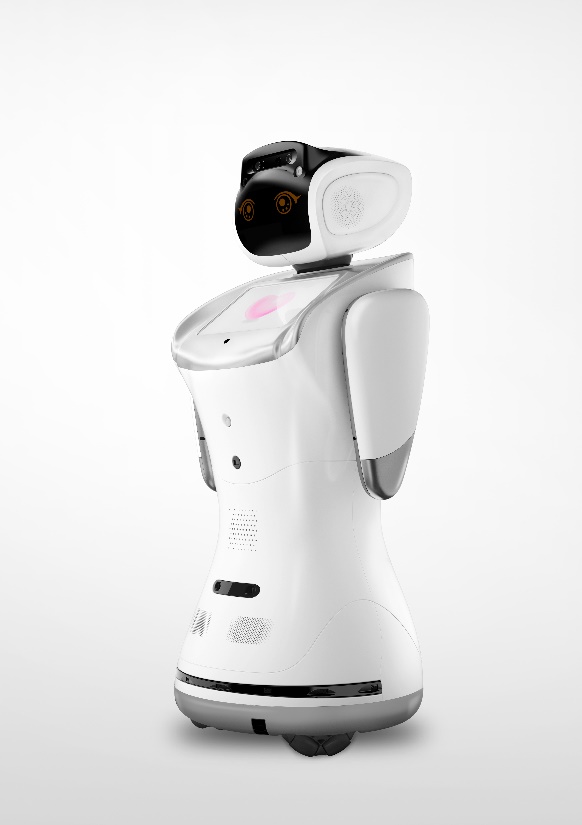 CIGFARO GRAP Seminar
CIGFARO GRAP Seminar
CIGFARO GRAP Seminar presentation
02 July 2018
19
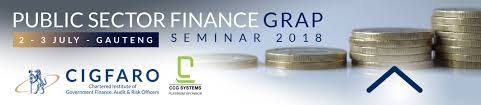 What Next For the Finance professional

When data Processing is Redundant

When Reporting is Automated

When Knowledge of Standards is Embedded

When Presentations is Automated
CIGFARO GRAP presentation
02 July 2018
20
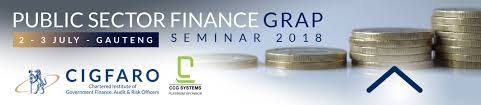 The Changing Role :
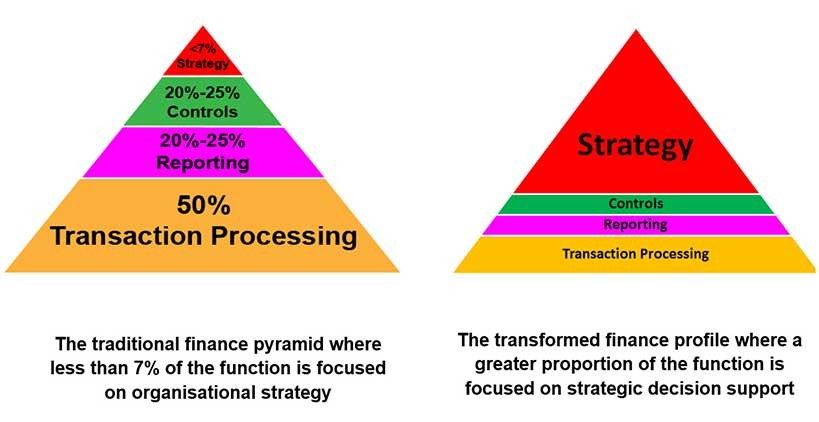 CIGFARO GRAP Seminar presentation
02 July 2018
21
Contacts :
Walter Muwandi (FCCA)
Email : Walter@ccgsystems.co.za
Tel +27 83 8707020
Office +27 11 805 1027
22